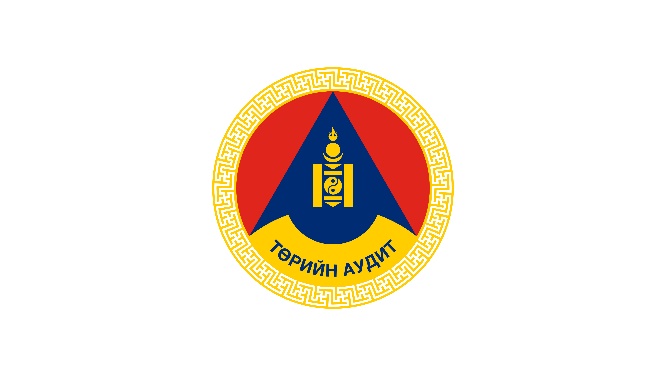 ДУНДГОВЬ АЙМАГ ДАХЬ ТӨРИЙН АУДИТЫН  ГАЗАР
ТӨСВИЙН ШУУД ЗАХИРАГЧИЙН 2020 ОНЫ ЖИЛИЙН ЭЦСИЙН САНХҮҮГИЙН АУДИТЫН ДҮН
ДУНДГОВЬ АЙМАГ ДАХЬ ТӨРИЙН АУДИТЫН  ГАЗАР
Project analysis slide 4
15
Итгэл үзүүлсэн
Management Objectives
Түүвэрт хамруулан шалгасан
175
100
Customer Objectives
Аудитад 

хамрагдсан 

байгууллагууд
Дүгнэлт гаргаж баталгаажуулсан
60
ДУНДГОВЬ АЙМАГ ДАХЬ ТӨРИЙН АУДИТЫН  ГАЗАР
Project analysis slide 6
Албан шаардлага
Төлбөрийн акт
Санхүүгийн 

Тайлангийн аудитаар 

1,660.6 сая төгрөгийн 

зөрчил 

илэрлээ. 
.
10%

165.4
41%
 680.8
47%

779.2
2%

26.7
Залруулга
Зөвлөмж
ДУНДГОВЬ АЙМАГ ДАХЬ ТӨРИЙН АУДИТЫН  ГАЗАР
Project analysis slide 6
Зөрчилгүй санал дүгнэлт
Зөрчилгүй санал дүгнэлт
Хязгаарлалттай
Хязгаарлалттай
Цагаандэлгэр сумын ЗДТГ
Өндөршил сумын ЗДТГ
93%
3
56
5%
Хулд сумын ЭМТ
1
Аймгийн ЗДТГ
2%
Сөрөг
Сөрөг
ДУНДГОВЬ АЙМАГ ДАХЬ ТӨРИЙН АУДИТЫН  ГАЗАР
Project analysis slide 7
ДУНДГОВЬ АЙМАГ ДАХЬ ТӨРИЙН АУДИТЫН  ГАЗАР
Project analysis slide 7